Свет родных берёз
(литературно-музыкальная композиция)
Ты до того, березонька, красиваИ в полдень жаркий, и в часы росы,Что без тебя немыслима Россия,И я немыслим без твоей красы.
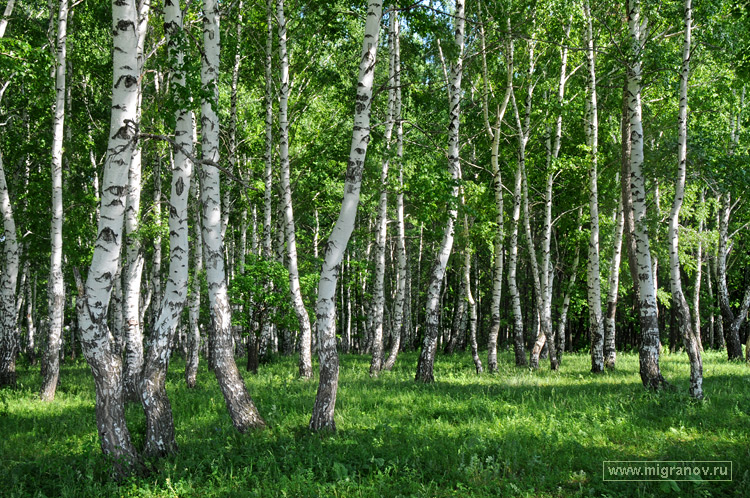 По всем странам славится стройная красавица:                    Белые одежки, золото - сережки,      С расплетённою косой,  улыбается росой.
Белоствольная берёза  Символ Родины моей.Нету деревца другогоСердцу русскому милей.Изумрудная весною,А зимою – в серебре,Машет веткой золотоюВсем детишкам в сентябре.Каждый листик, как сердечко,Полюбуйся, погляди.У родимого крылечкаТы берёзку посади.
Белая березаПод моим окномПринакрылась снегом,Точно серебром.На пушистых веткахСнежною каймойРаспустились кистиБелой бахромой.И стоит березаВ сонной тишине,И горят снежинкиВ золотом огне.А заря, ленивоОбходя кругом,Обсыпает веткиНовым серебром.       Сергей Есенин
А.И. Куинджи «Березовая роща»
И. Левитан "Берёзовая роща"
И. Рылов "Берёзы"
И. И. Шишкин «Ручей  в березовом лесу»
В. Александров «Березовая роща»
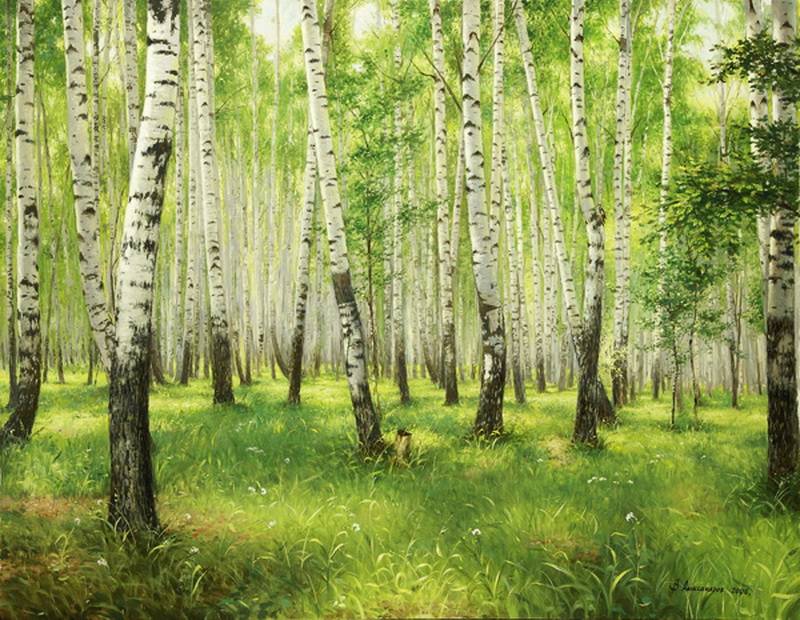 С. Сержинский «Березы»
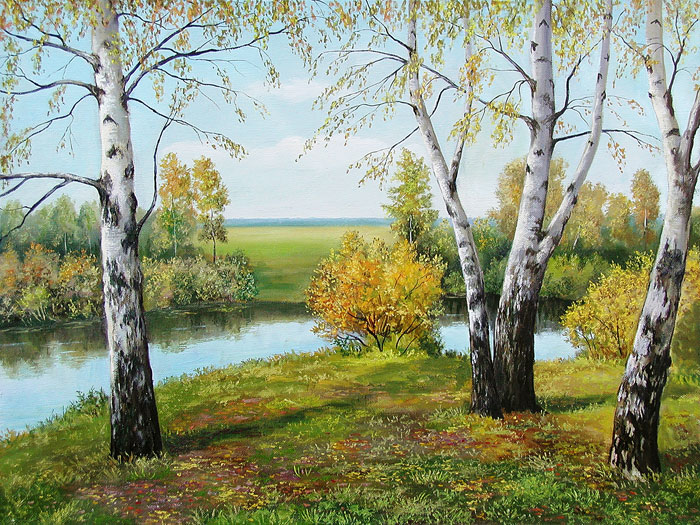 Народные приметы о березе:
Из березы течет много сока – к дождливому лету.
 Когда береза перед ольхой лист распустит, лето будет сухое, если ольха наперед – мокрое. 
Когда береза станет распускаться, сей овес.
С. Луценко «Березы»
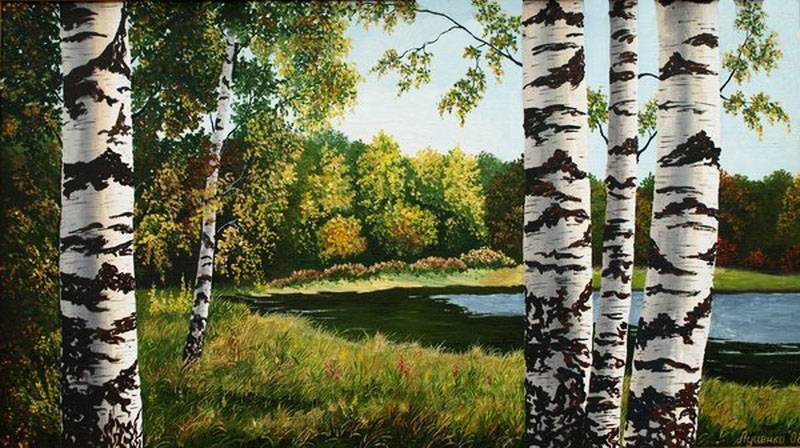 Пословицы и поговорки о березе:
Бела береста – да деготь черен. 
Для врага и береза – угроза. 
Березовицы (березового сока) на грош, а лесу на рубль изведешь.
 Береза ума дает (о розгах). 
Зелена, а не луг; бела, а не снег; кудрява, а не голова.
По капельке, по капельке, По маковой росинке. Березы в роще плакали, Роняли вниз слезинки…
А. Белых  «Три березы»
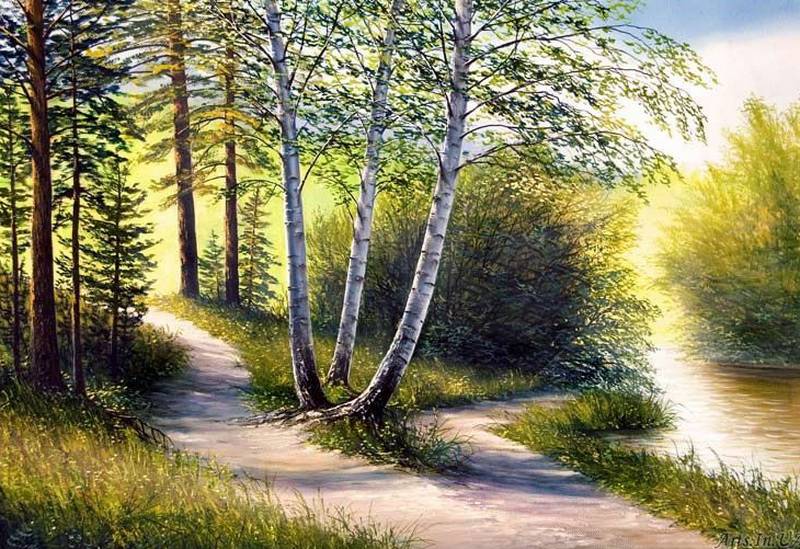 Г.Лысак «Пейзаж с берёзой»
А.Куинджи «Стволы берез »
А.Куинджи «Берёзовая роща» - 1880-е А.Куинджи «Берёзовая роща» - 1901
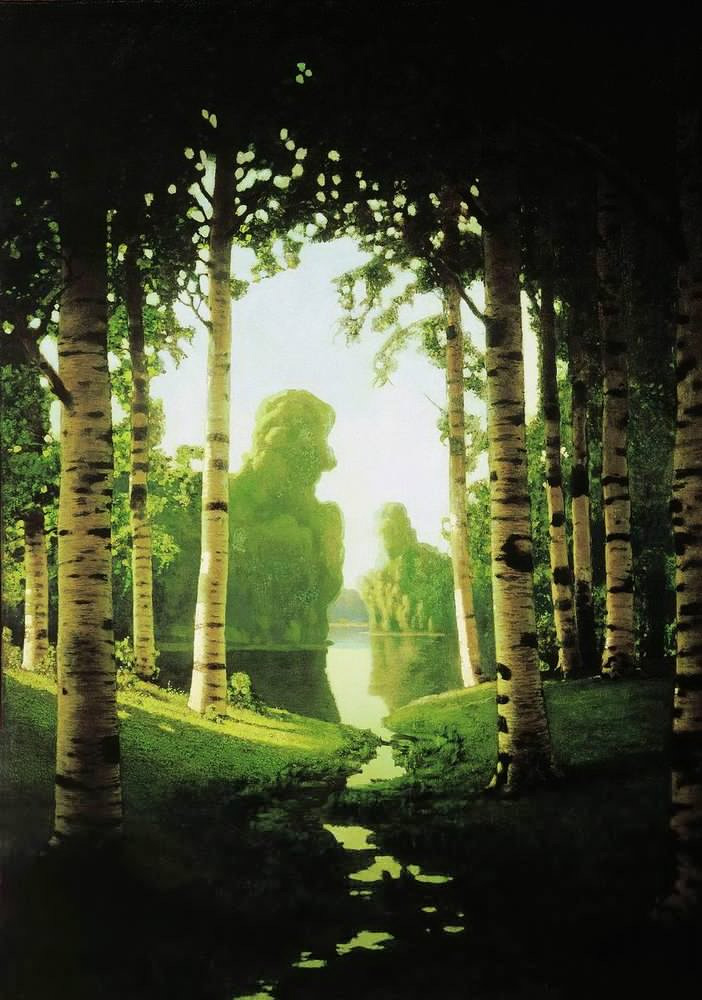 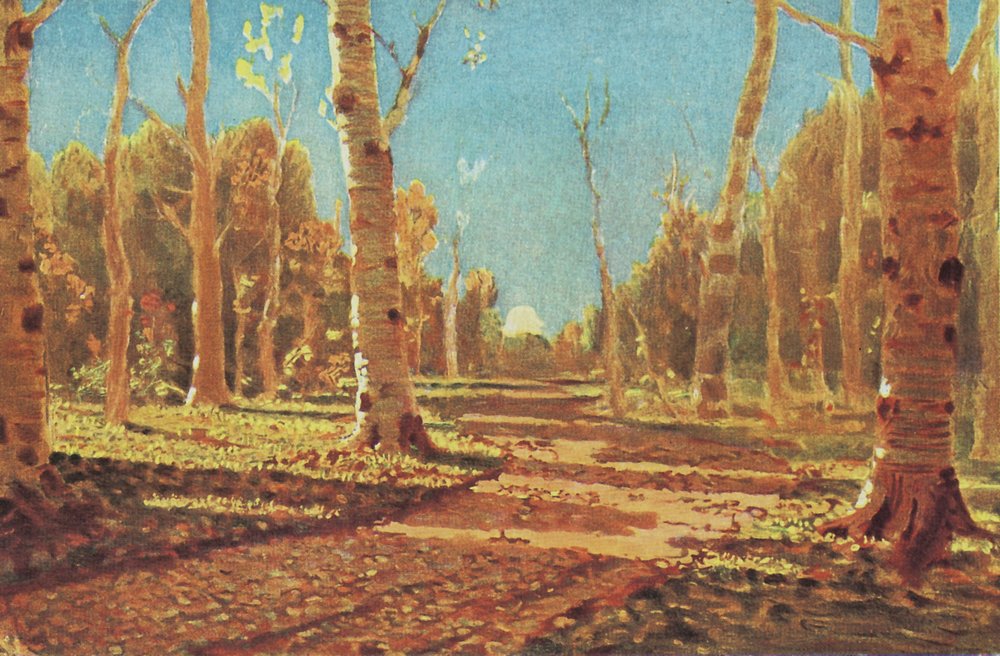 Е.Довбенко «Березовая роща»
Когда березку стройную 
Ты встретишь на пути, 
Ты на неё, пожалуйста, 
Вниманье обрати.
Не найти её красивей,
На радость нам она растет. 
В ней образ матери -России 
Неувядаемый живет!